Ромашки аптечной цветки   Chamomillae recutitae flores
Ромашка аптечная  Chamomilla recutita (L.) Rauschert
сем. Астровые        Asteraceae
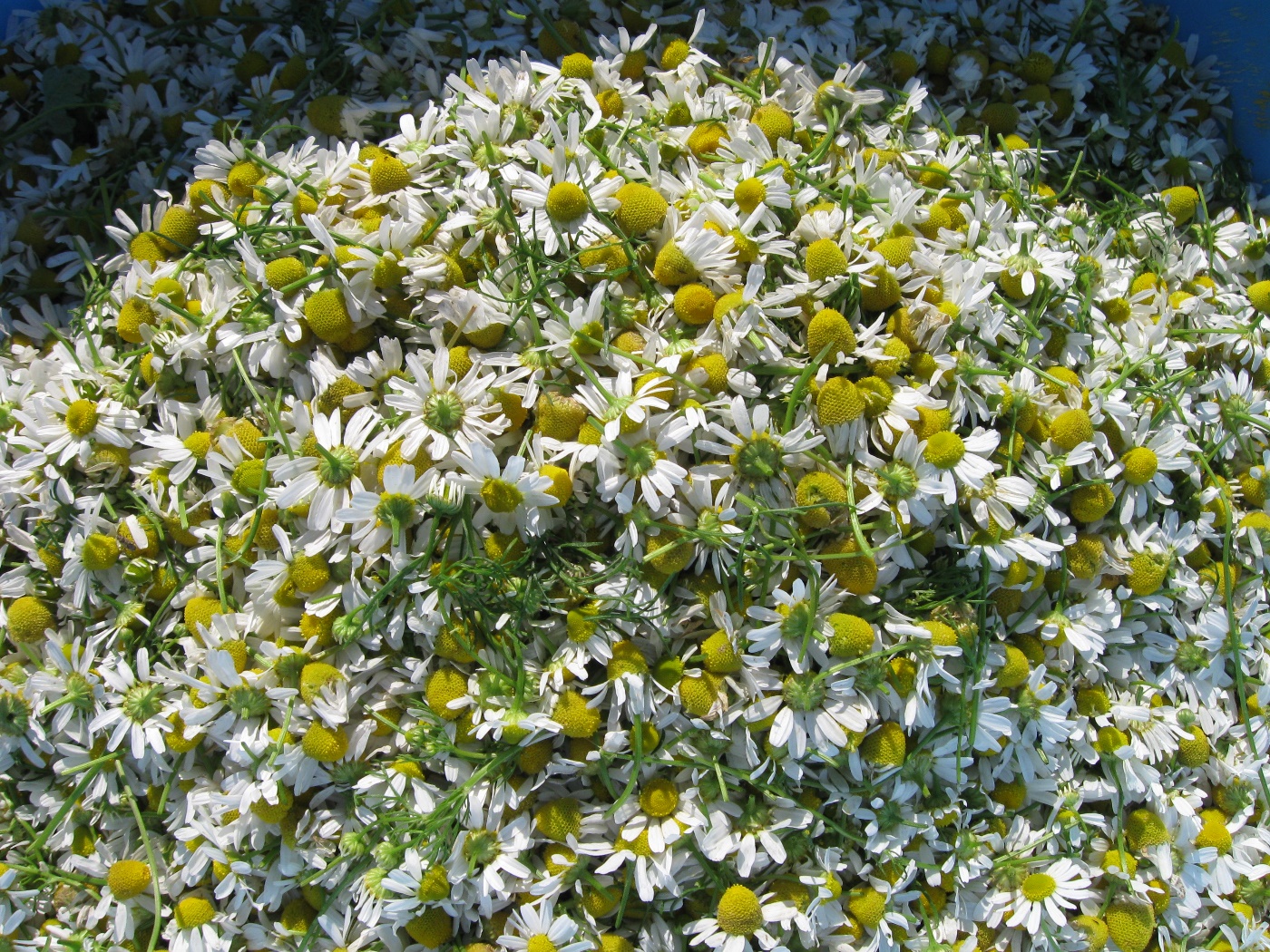 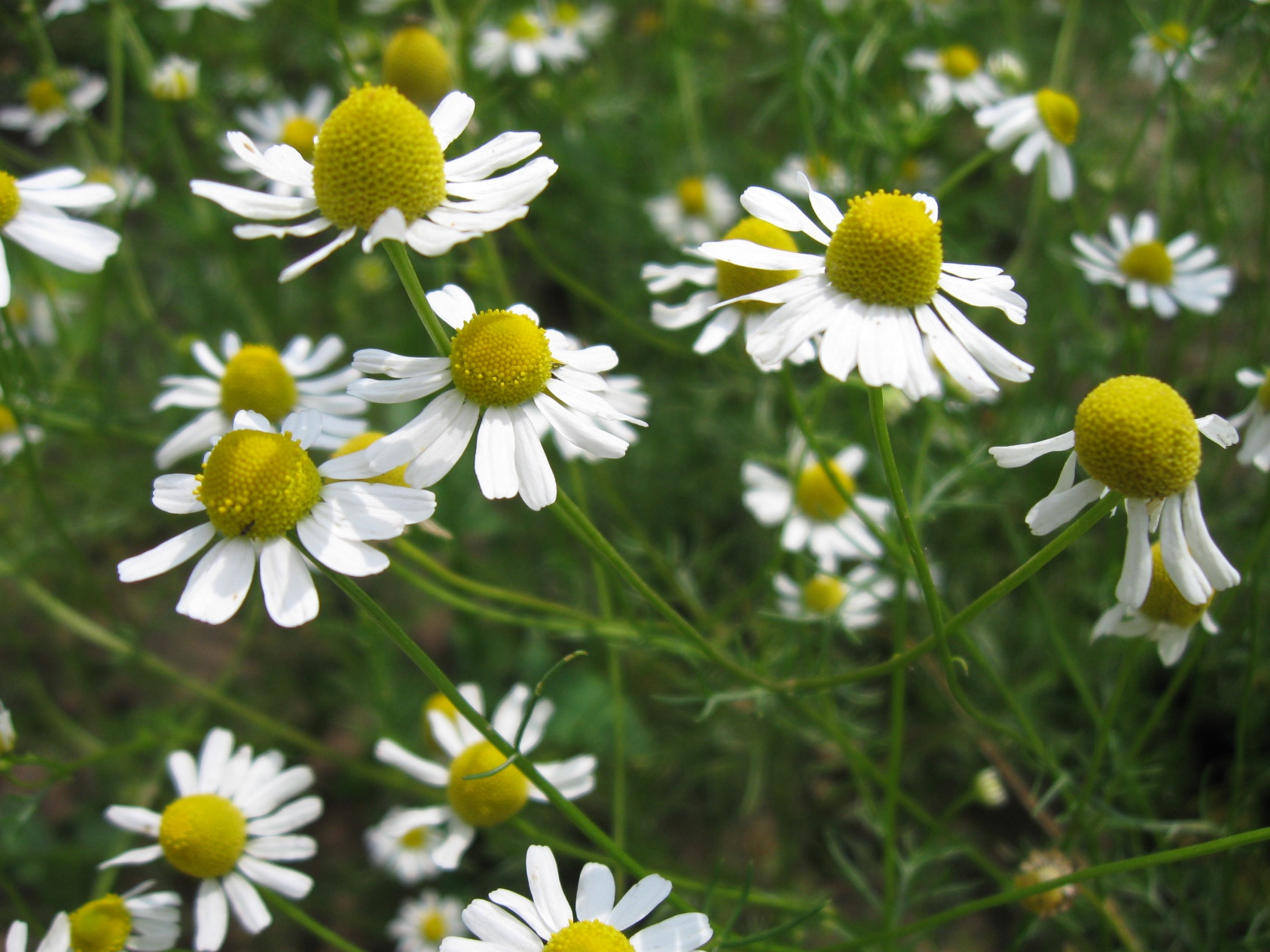 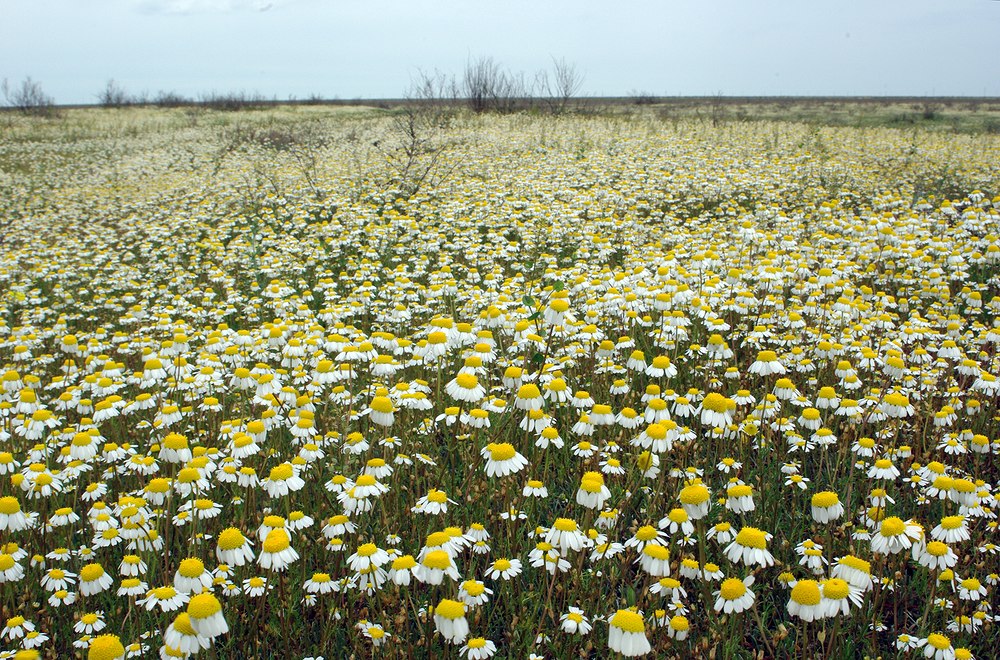 Химический состав
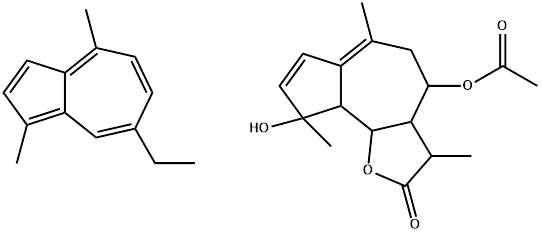 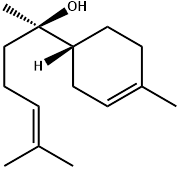 хамазулен                         матрицин                                     (-)-α-бисаболол
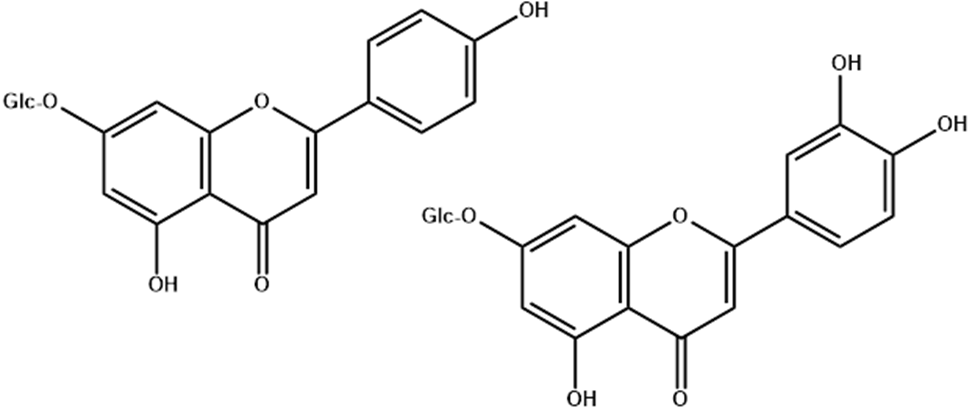 космосиин                                 цинарозид
Стандартизация
Цветки ромашки аптечной включены в ГФ XIV – ФС.2.5.0037.15. Цветки ромашки аптечной предназначенные для производства лекарственных растительных препаратов (пачки, фильтр-пакеты) стандартизуются по содержанию эфирного масла (не менее 0,3%), суммы флавоноидов в пересчете на рутин (не менее 1,2%), определяемой методом дифференциальной спектрофотометрии после реакции с AlCl3 и экстрактивных веществ, извлекаемых водой (не менее 18%). Сырье, предназначенное для получения заводских препаратов со значительным содержанием эфирного масла, стандартизуется только по содержанию эфирного масла.
Препараты ромашки аптечной
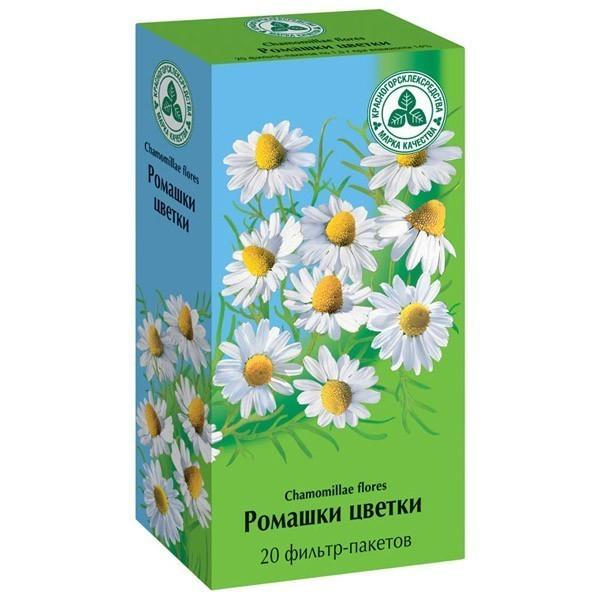 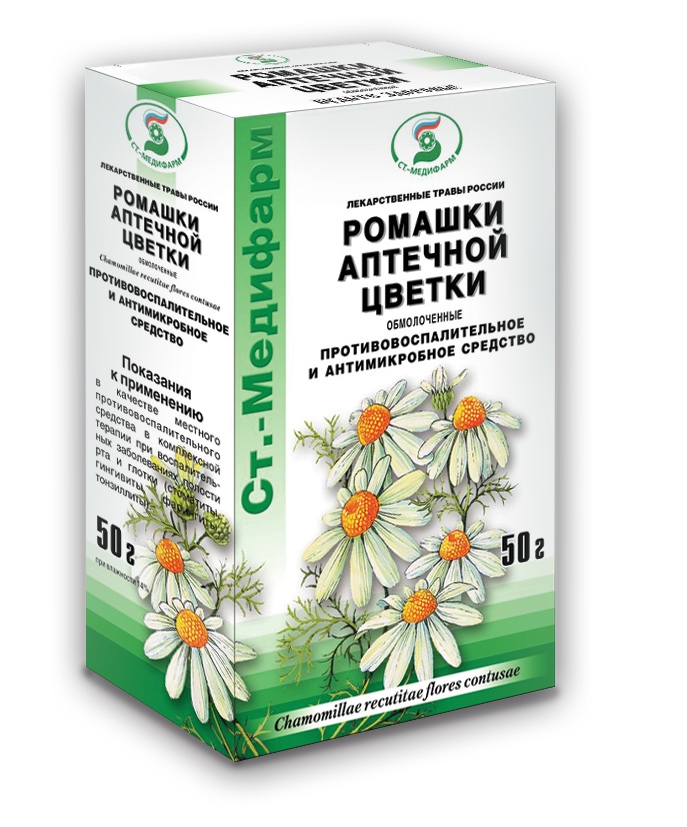 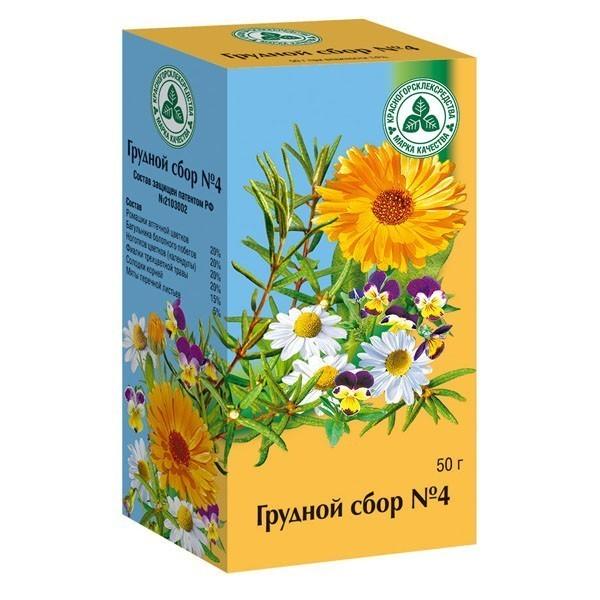 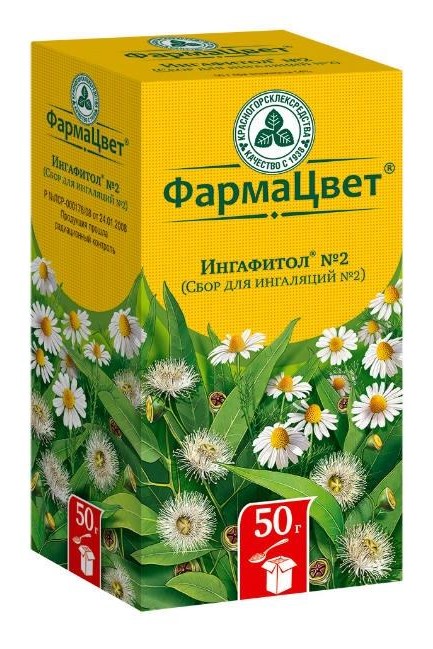 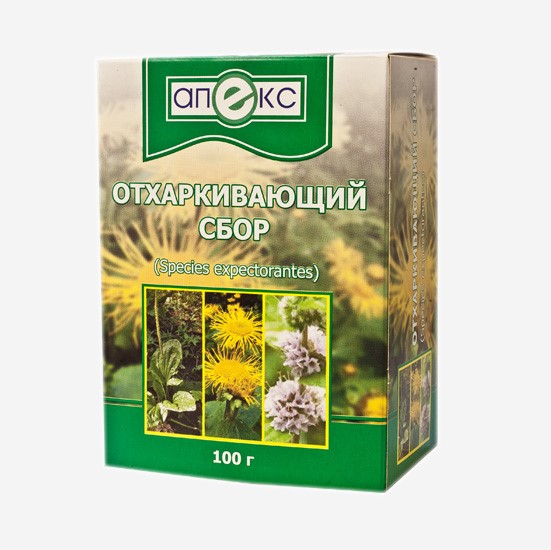 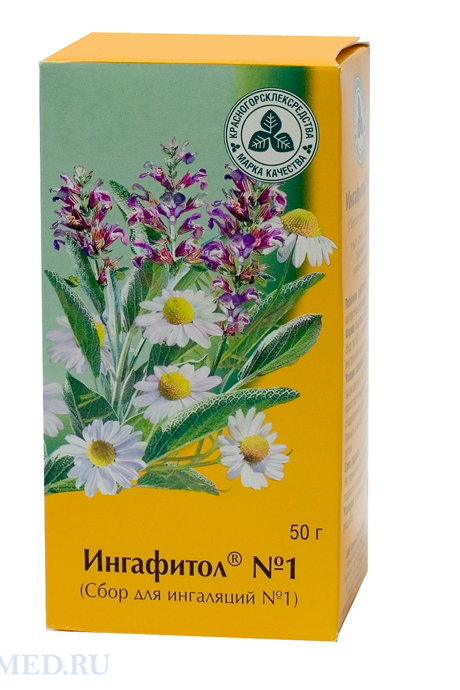 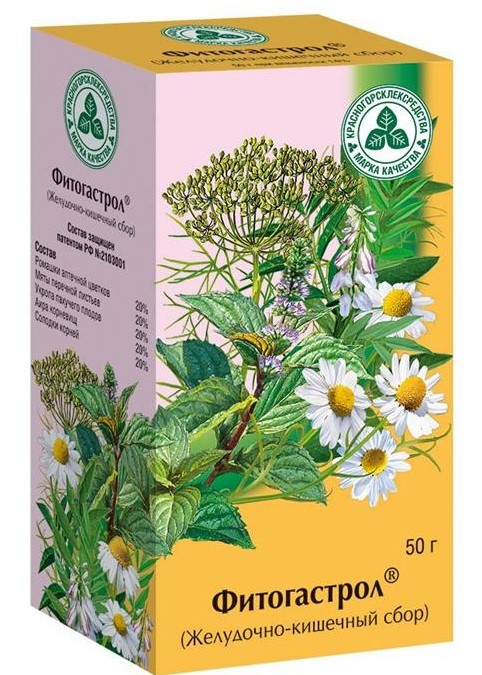 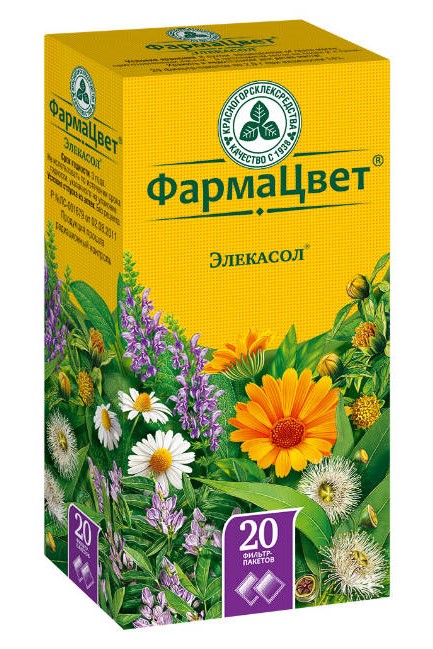 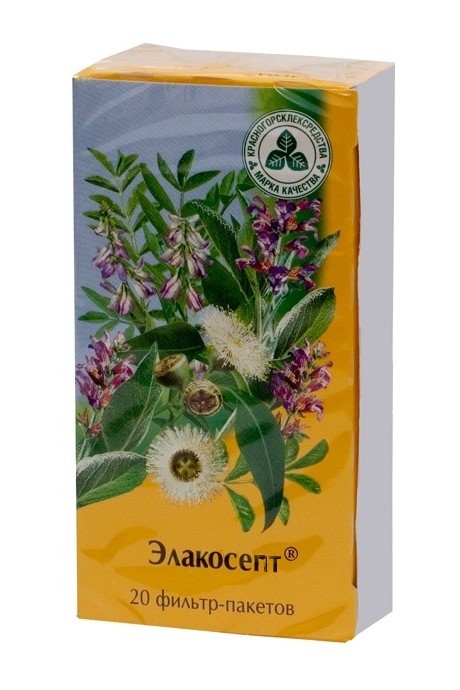 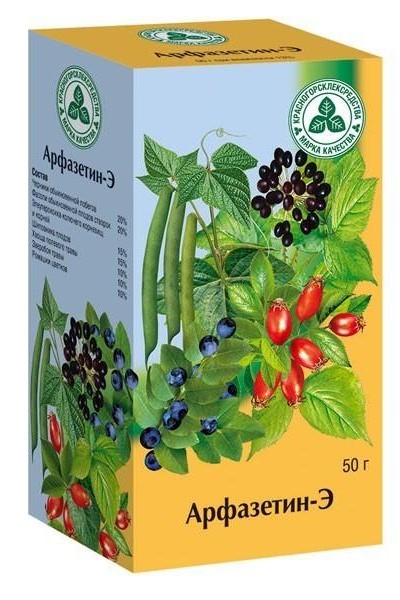 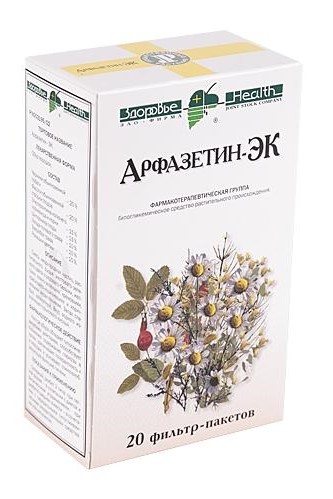 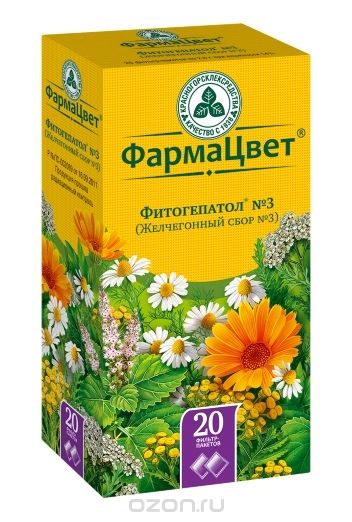 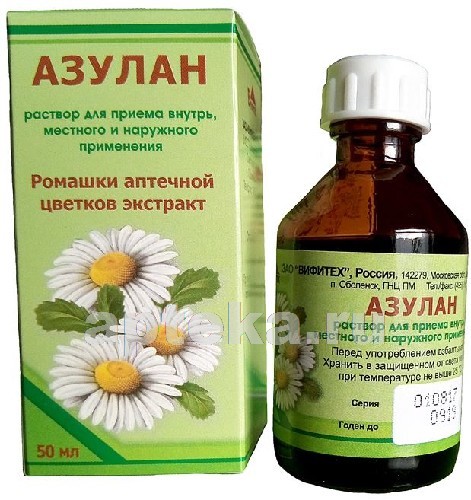 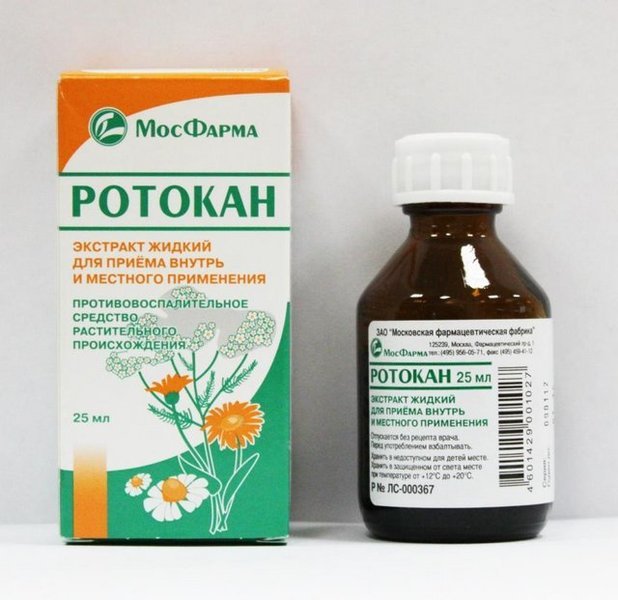 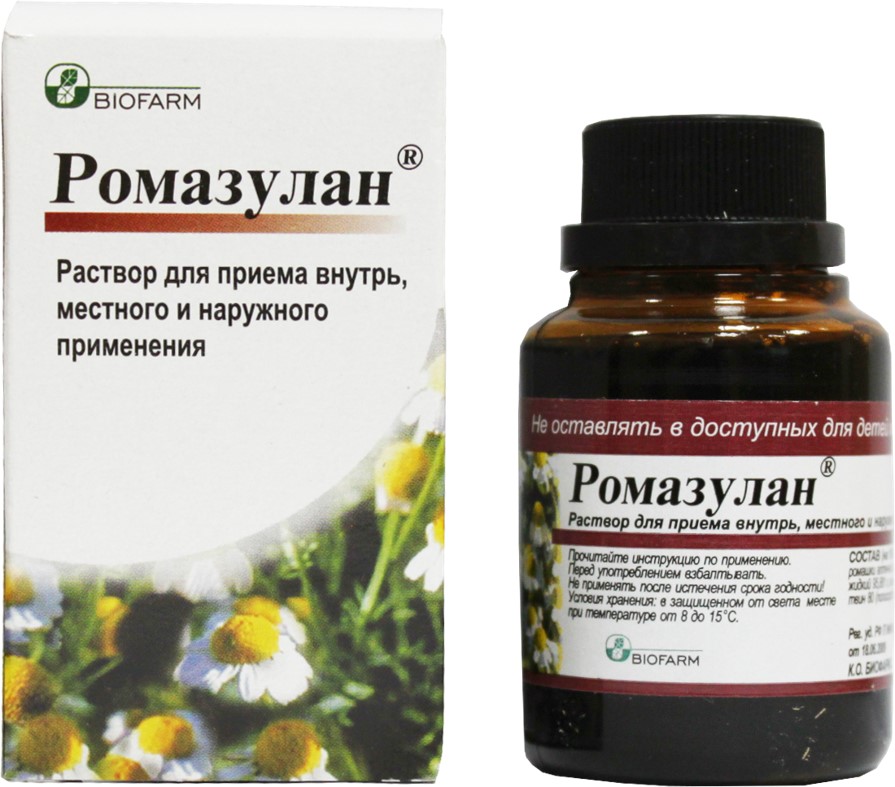 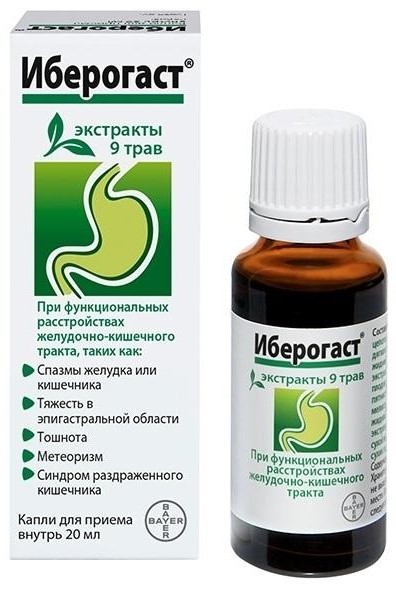 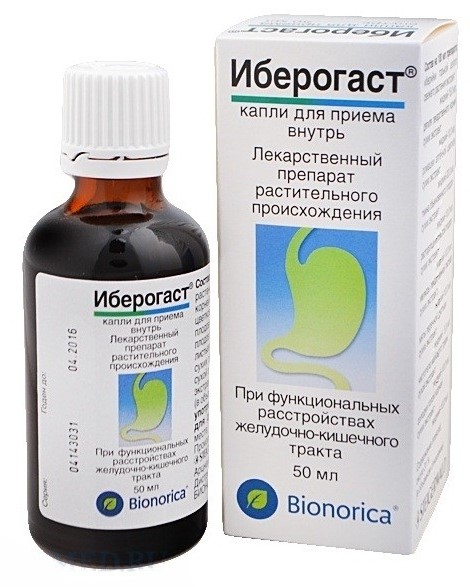 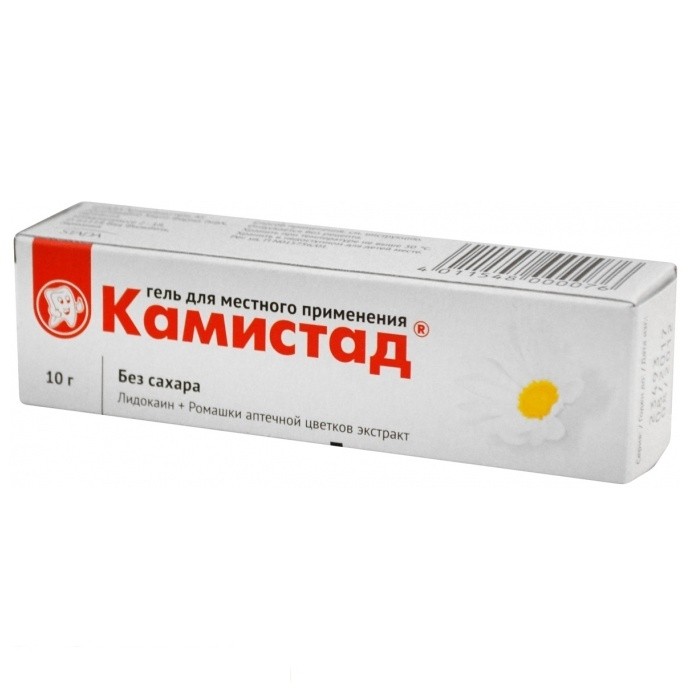 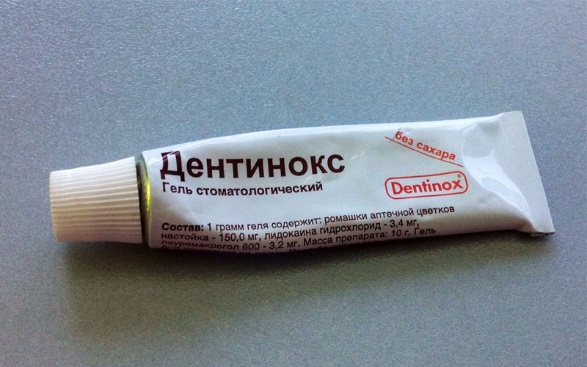 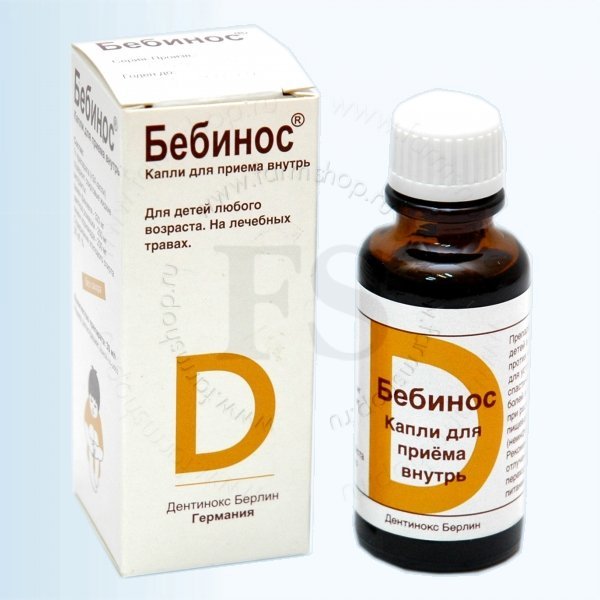 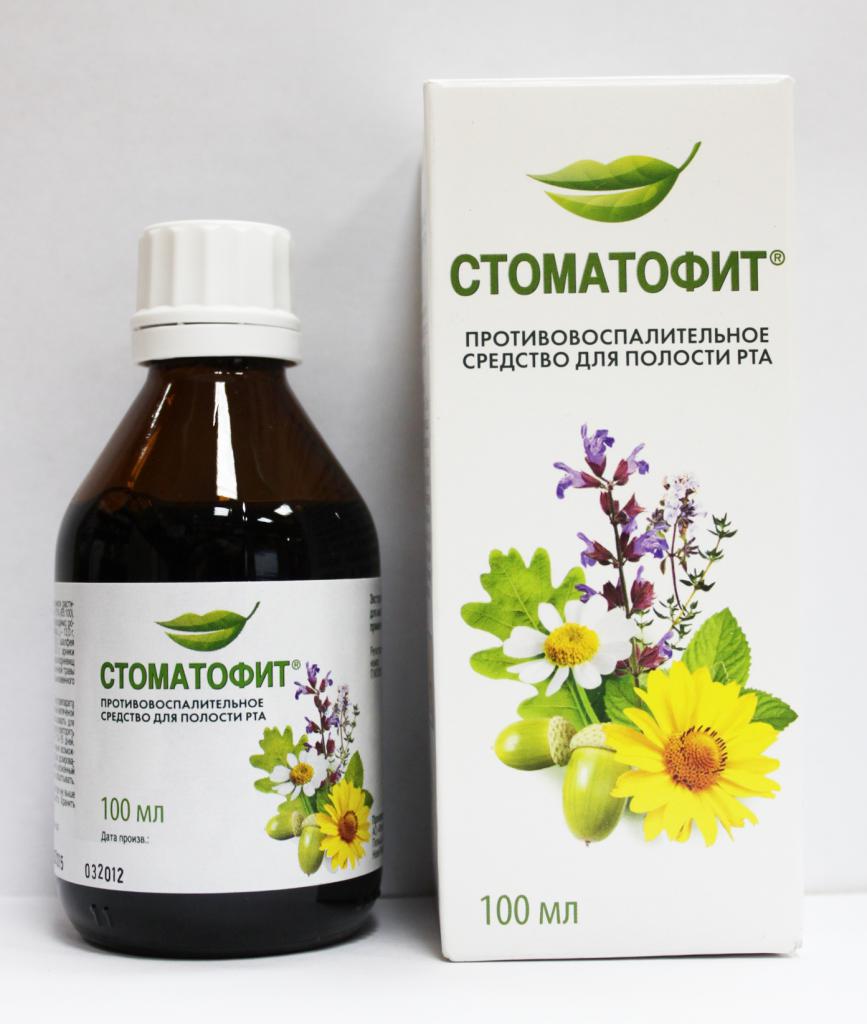 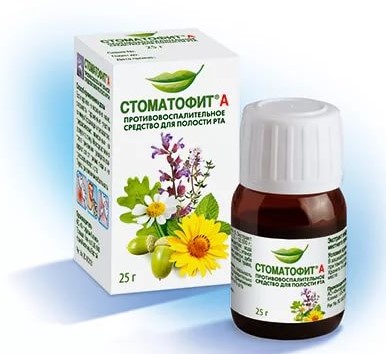 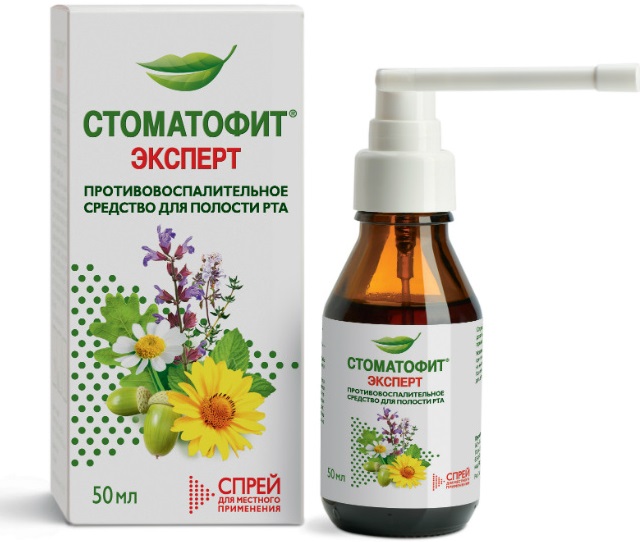 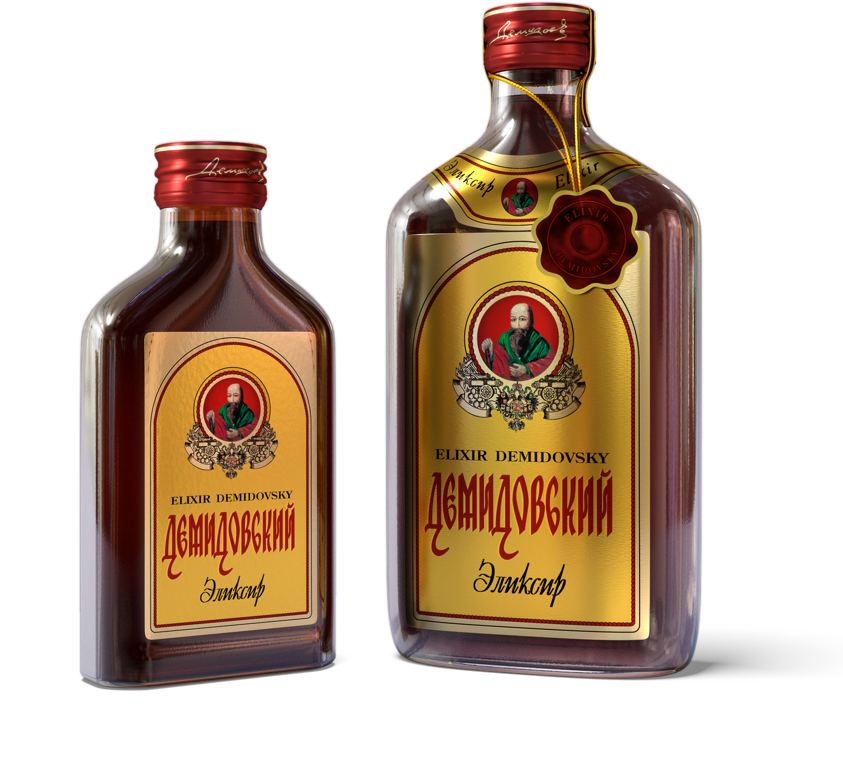 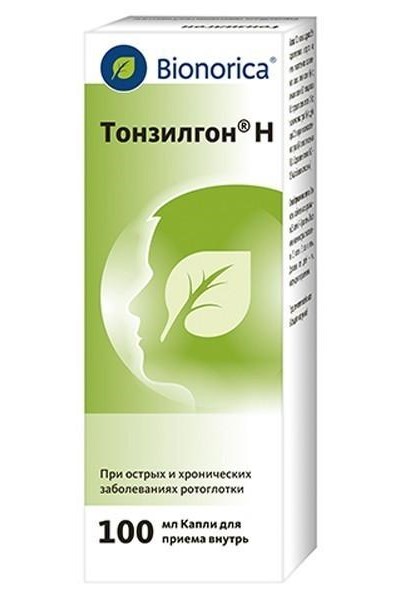 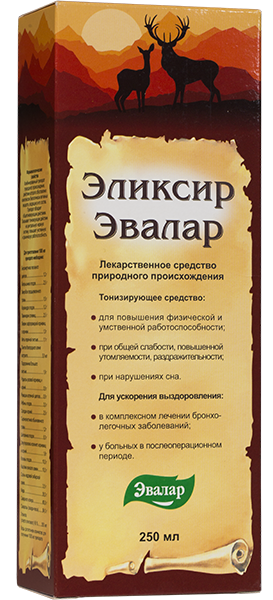 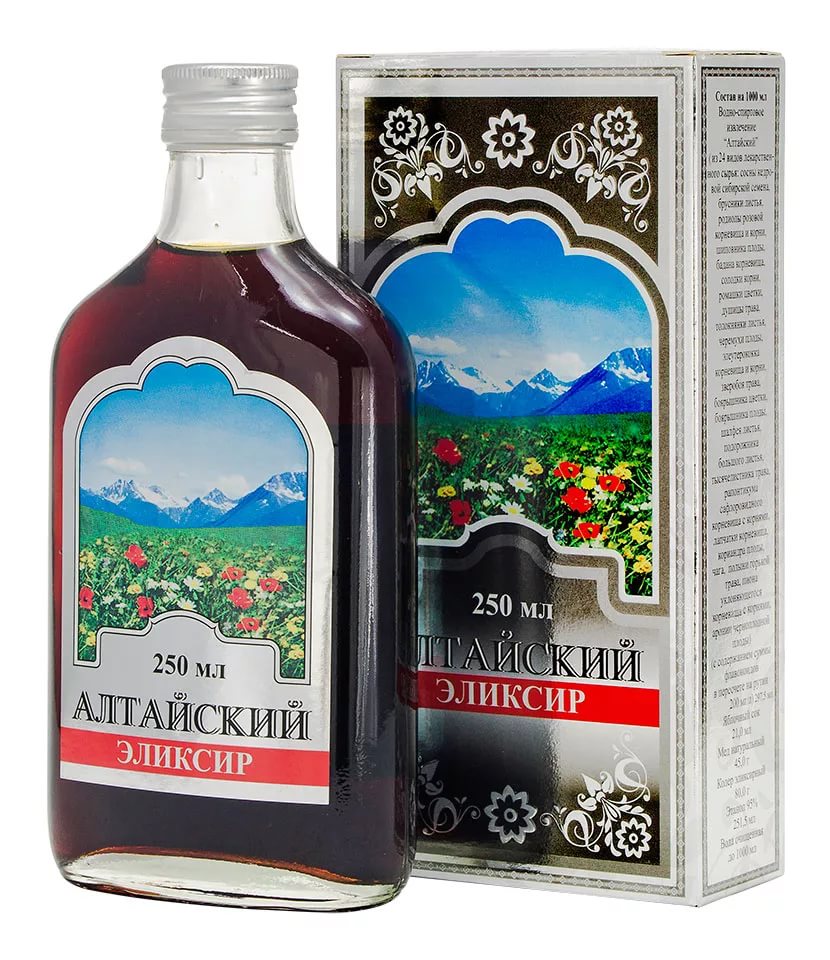 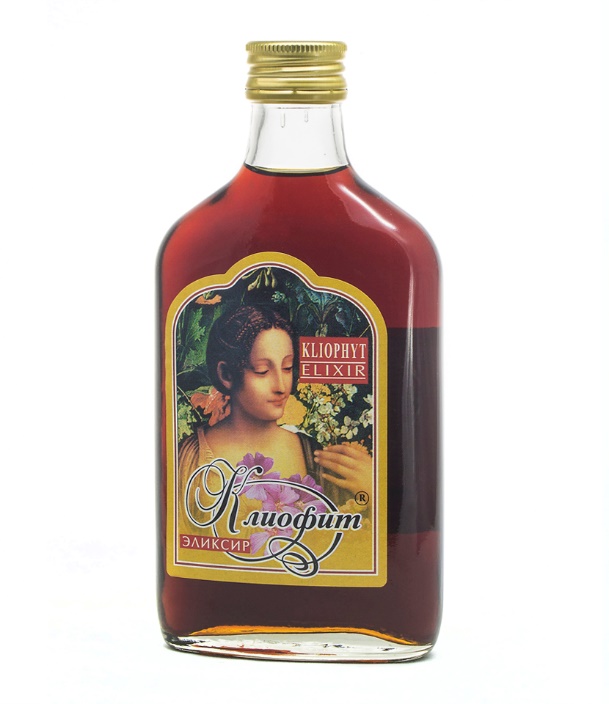